GOES-16 Local Noon Cloud Free Image(a work in progress)

Rick Kohrs

Satellite Data Services
Space Science & Engineering Center 
University of Wisconsin – Madison
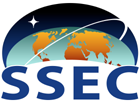 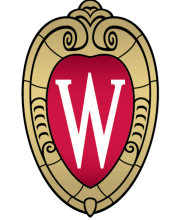 2019 McIDAS Users's Group Meeting
16-17 September 2019
Madison, WI
Why
Create a GOES-16 specific basemap – replacing Big Blue Marble 
Watch seasonal changes in land features
Technique used for compositing of GOES-16/17
Because its cool!

How
Stretched GOES-16 RGB images 
CSPP-GEO AITF / STAR Cloud Mask / ACHA
Sectorize each image
Composite sectors
Apply Cloud Mask to RGB images
Update with Cloud Free Pixels

What Next
Continue work with GOES-17
Correct offset – ACHA group has 4 categories instead of binary cloud/no cloud
Basemap for Day/Night products – replace Big Blue Marble
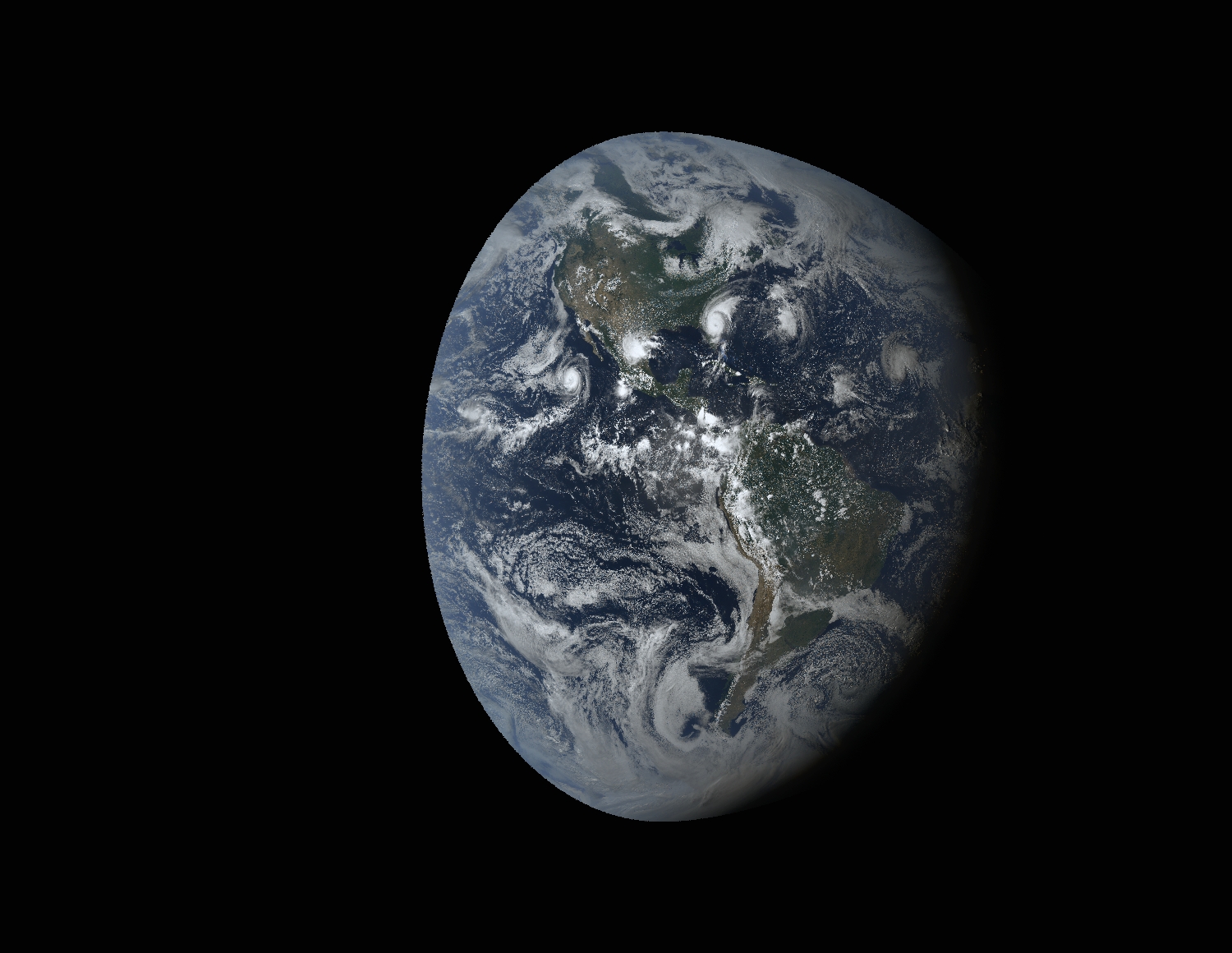 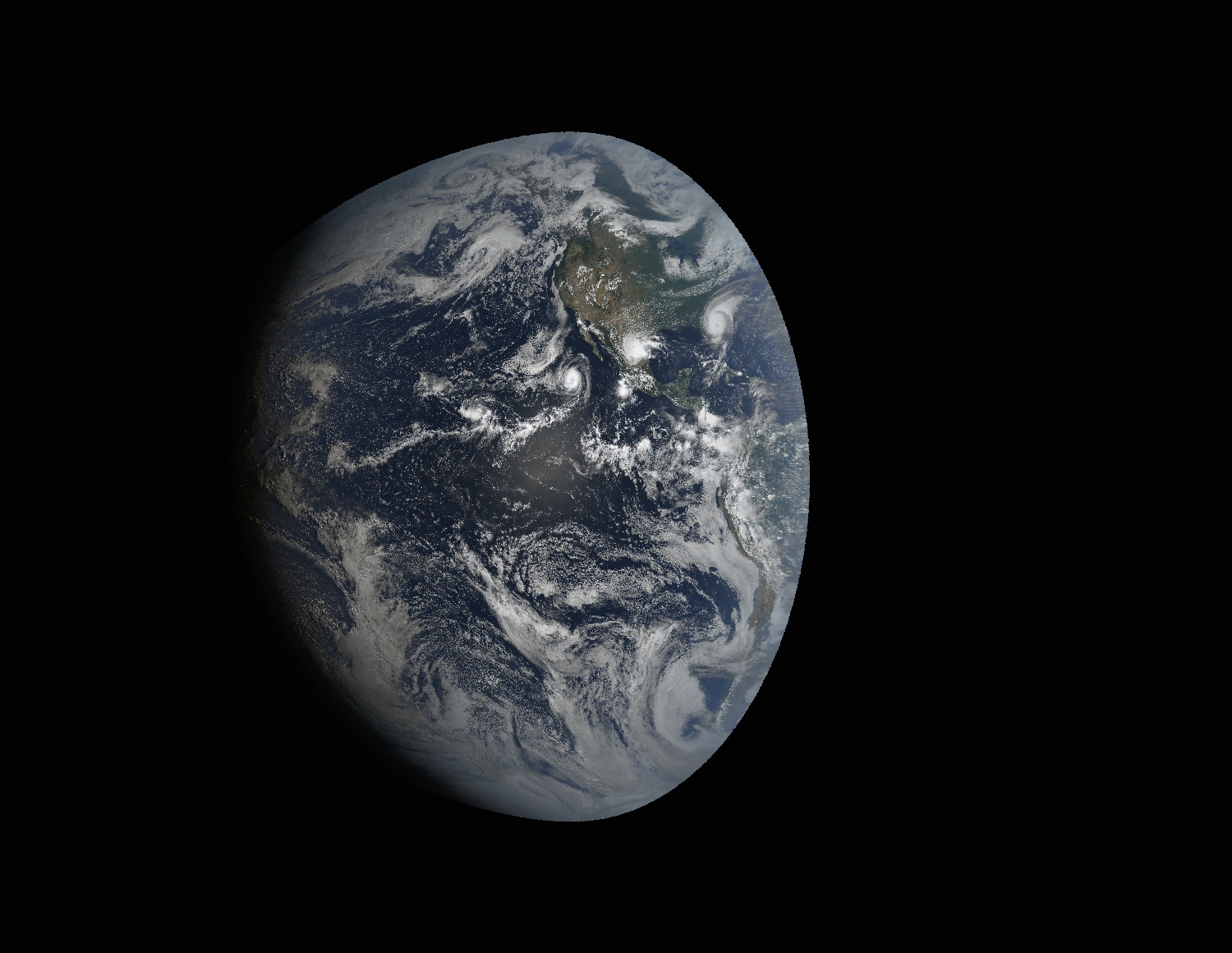 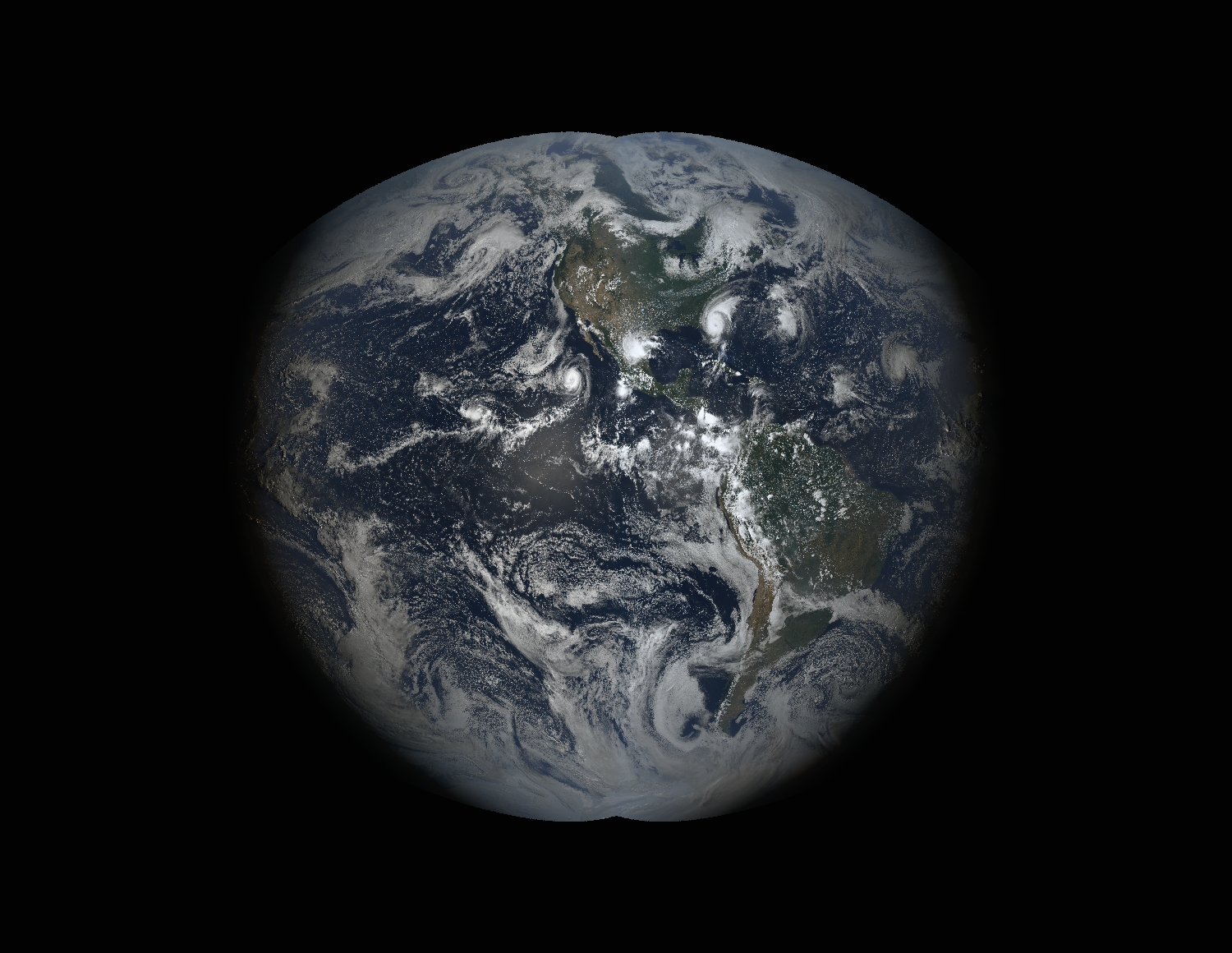 Forward/Backward Scattering
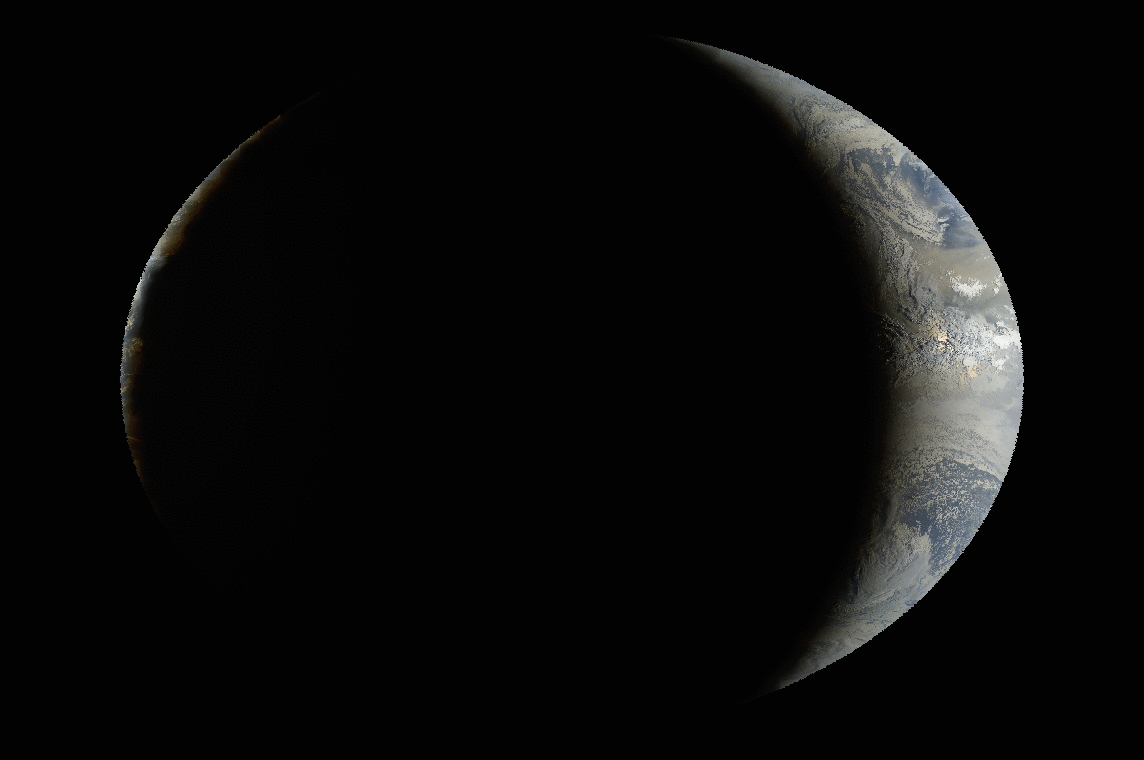 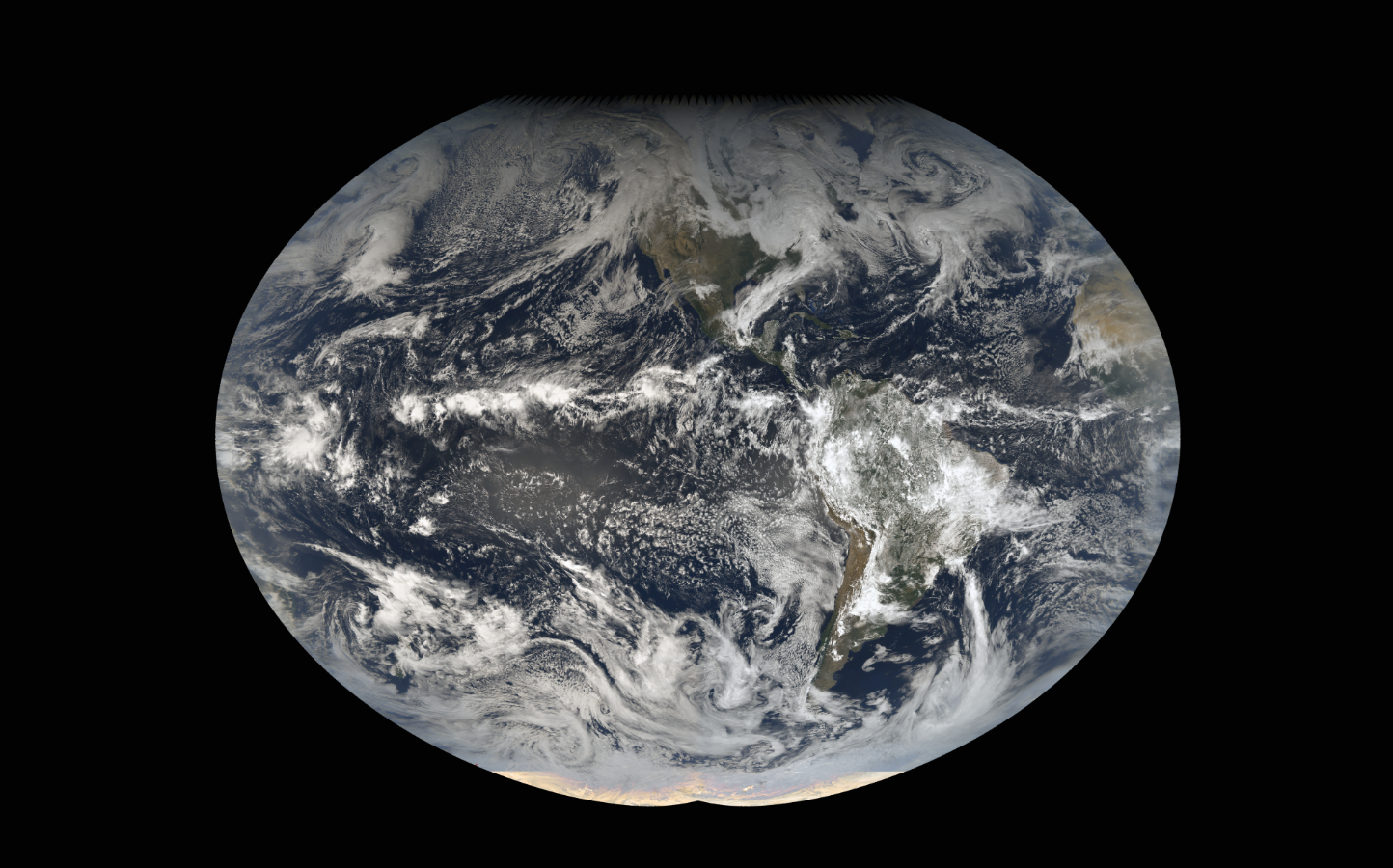 First attempt at Local Noon
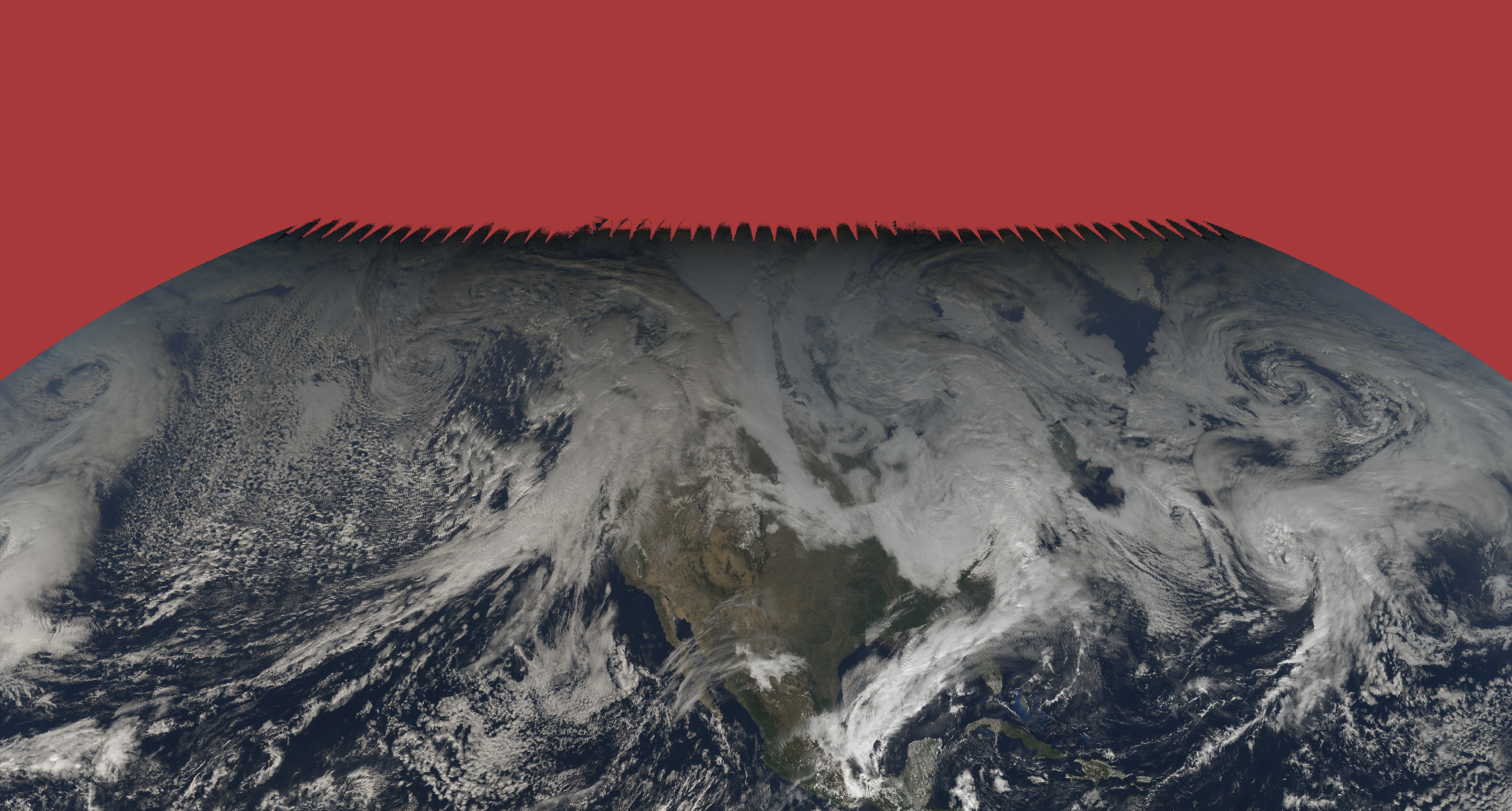 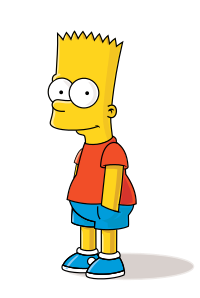 Local Noon Probe
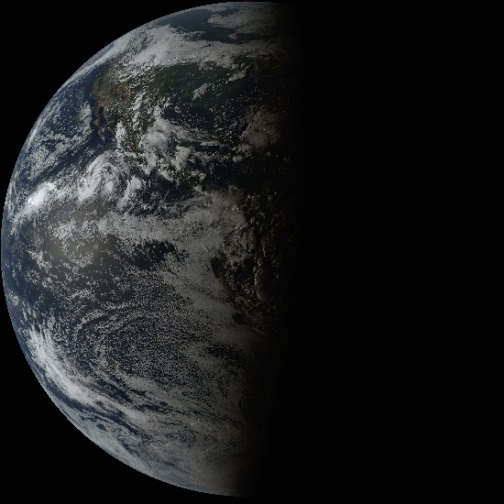 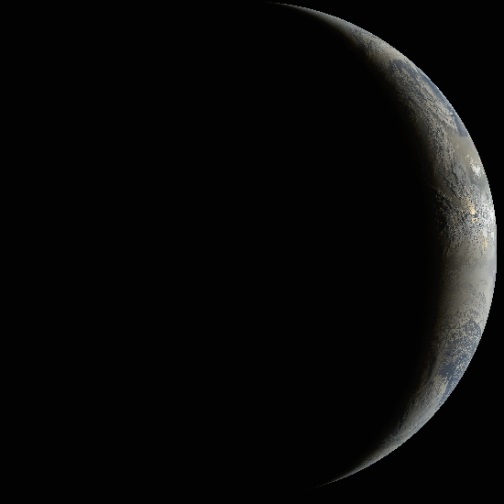 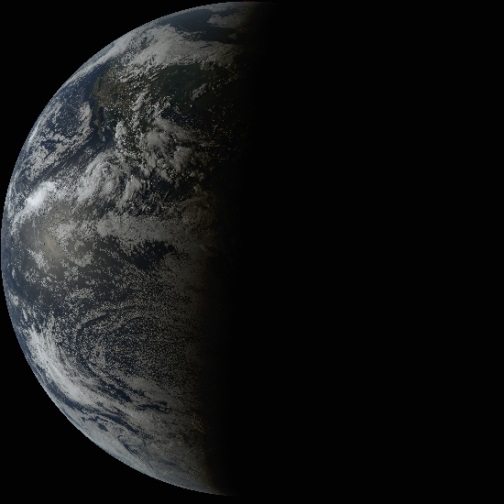 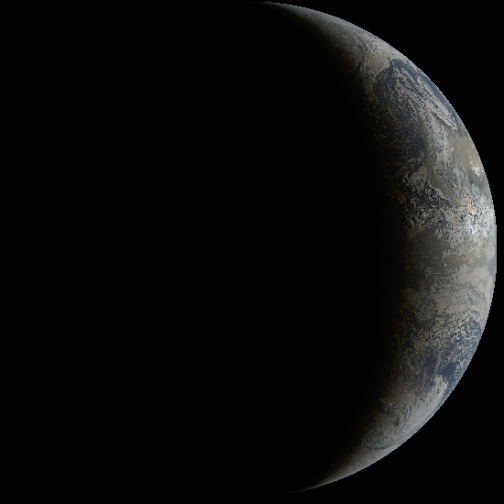 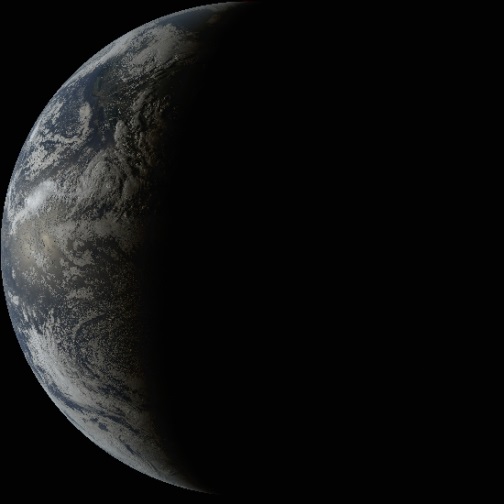 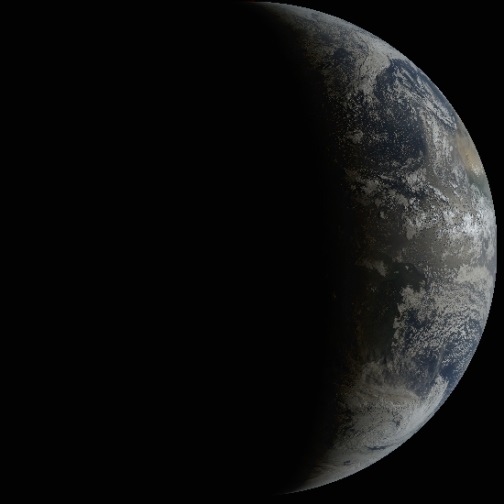 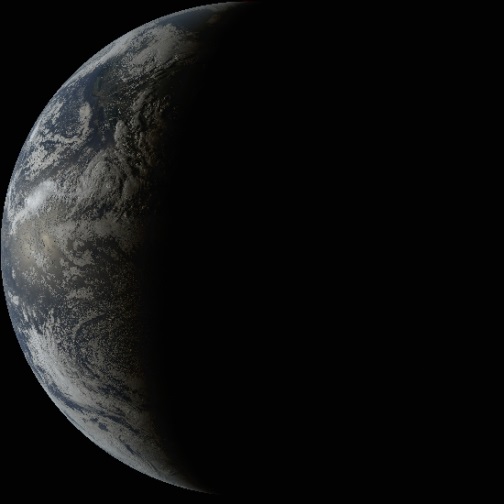 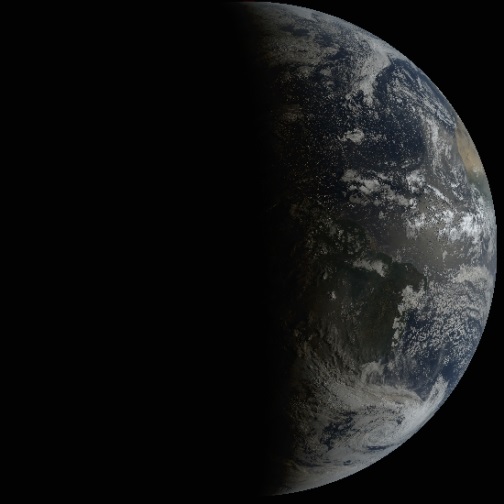 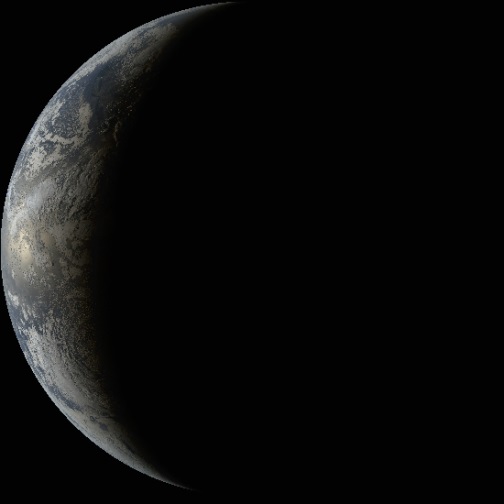 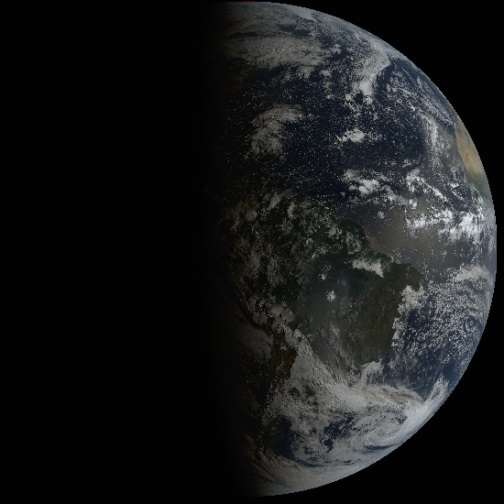 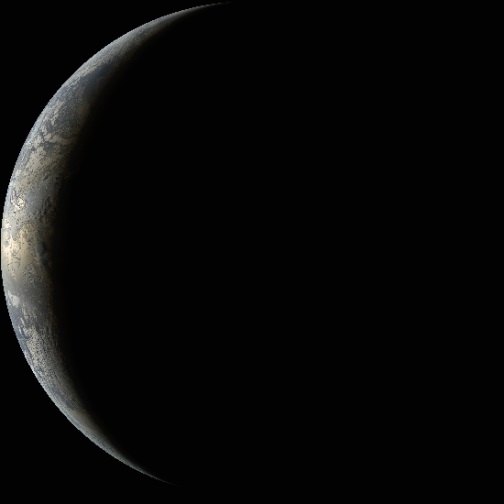 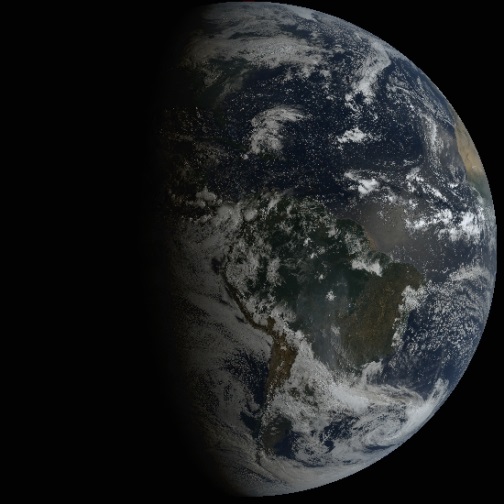 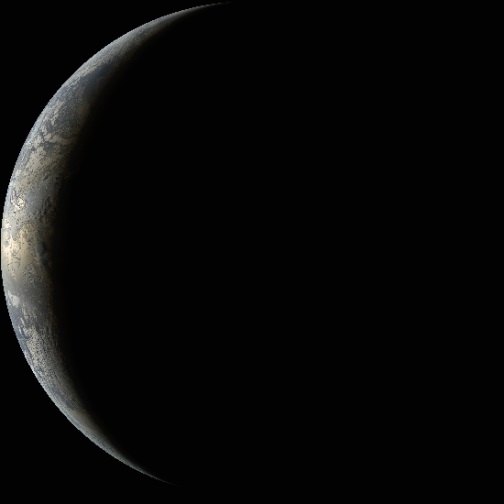 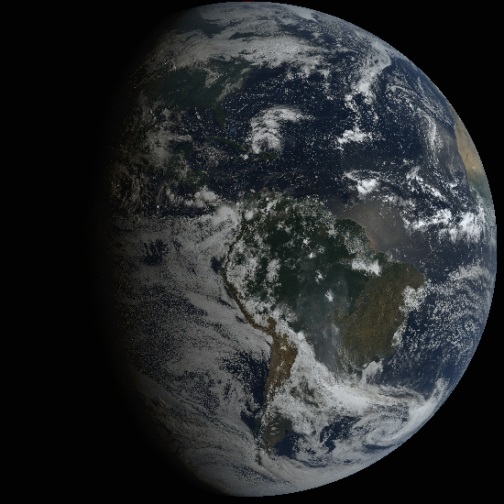 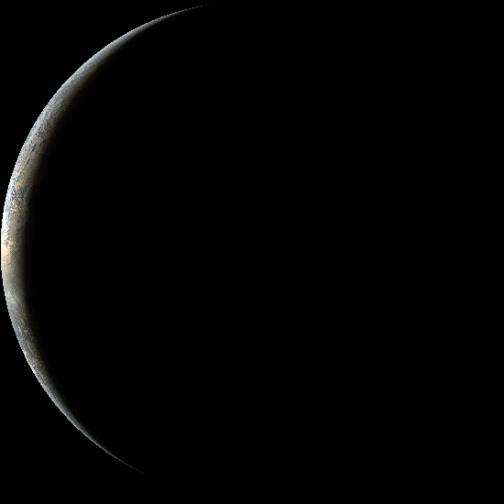 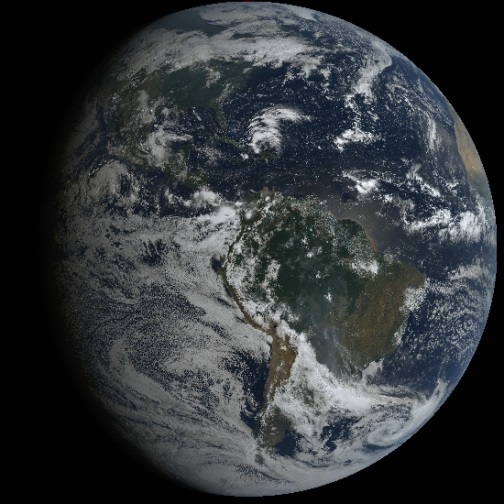 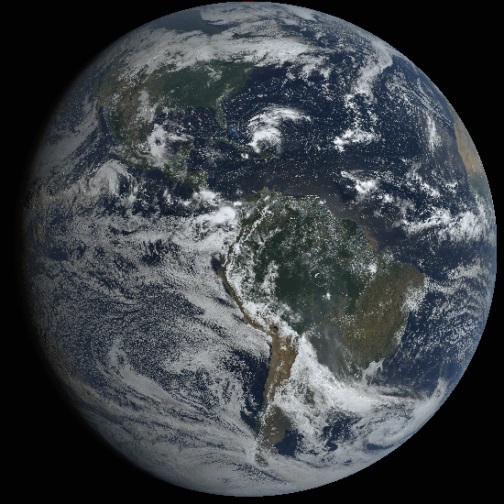 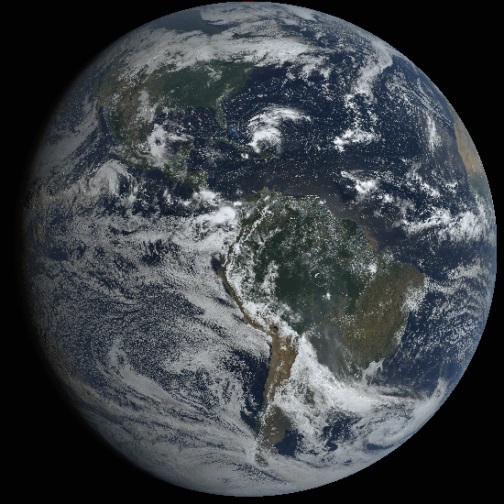 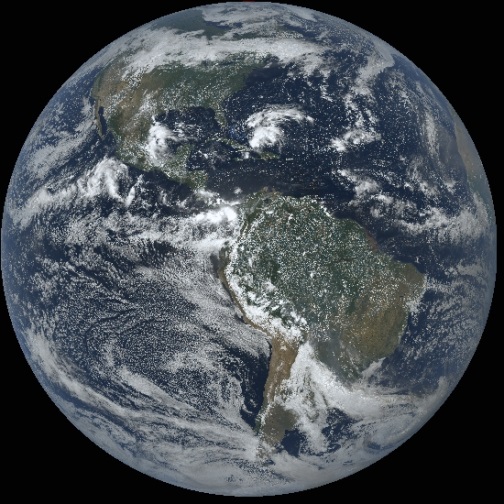 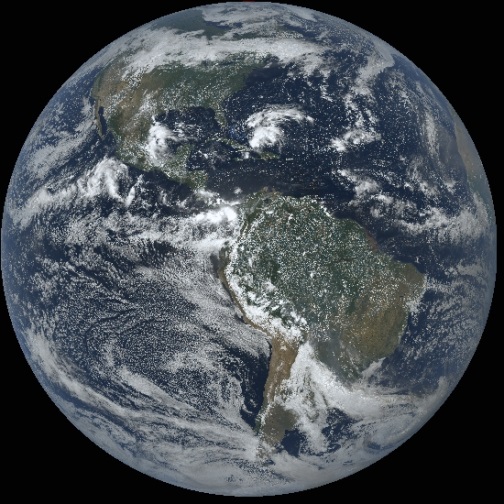 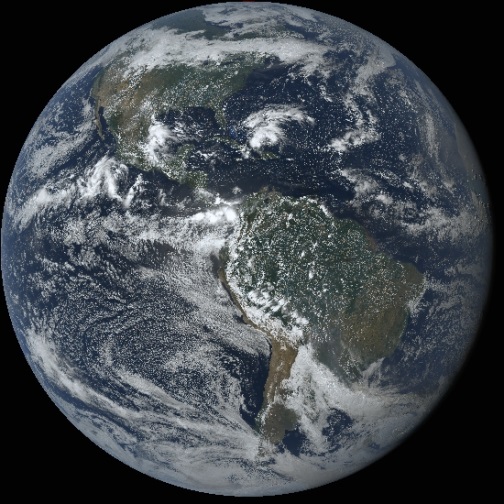 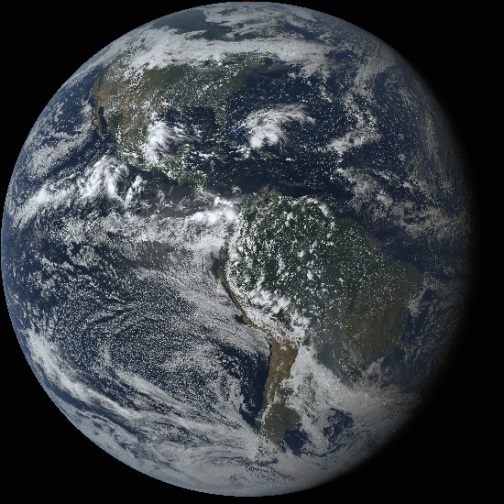 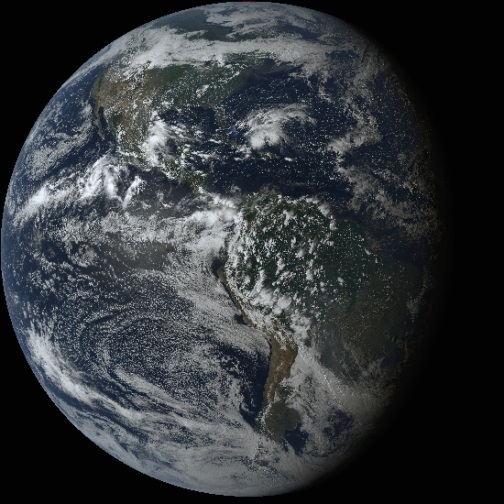 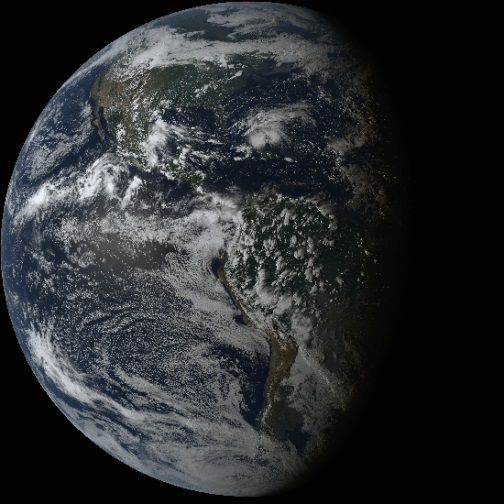 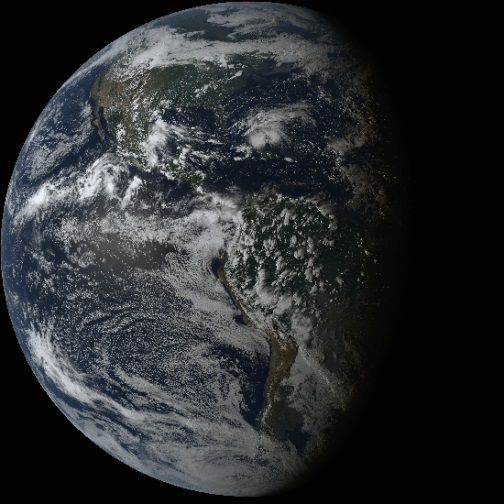 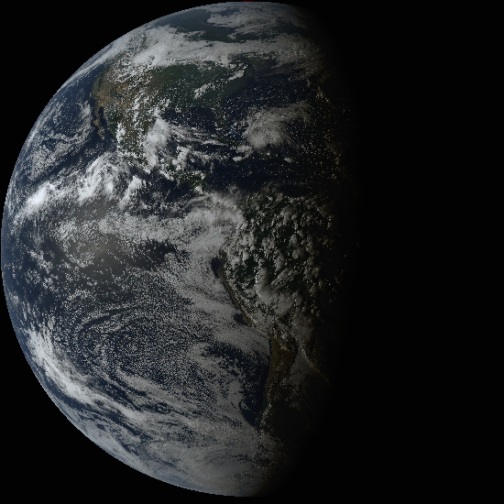 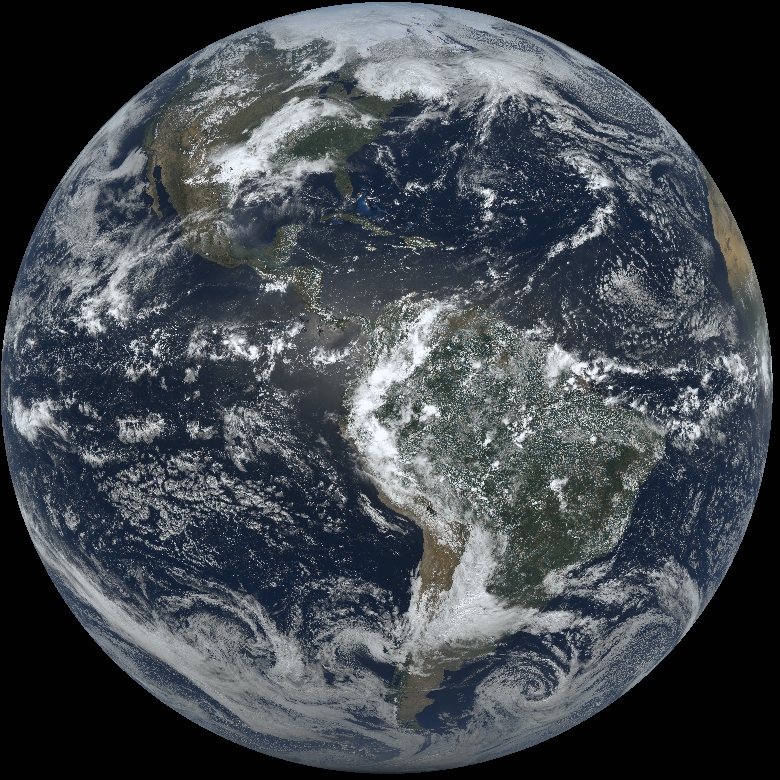 Local Noon Stretched RGB
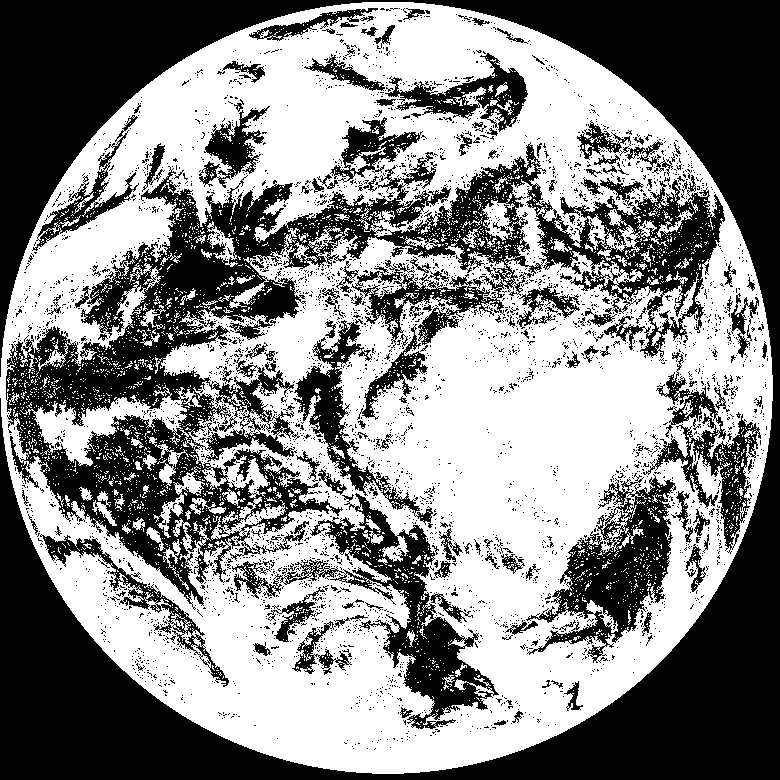 Local Noon CSPP-GEO AIT Cloud Mask
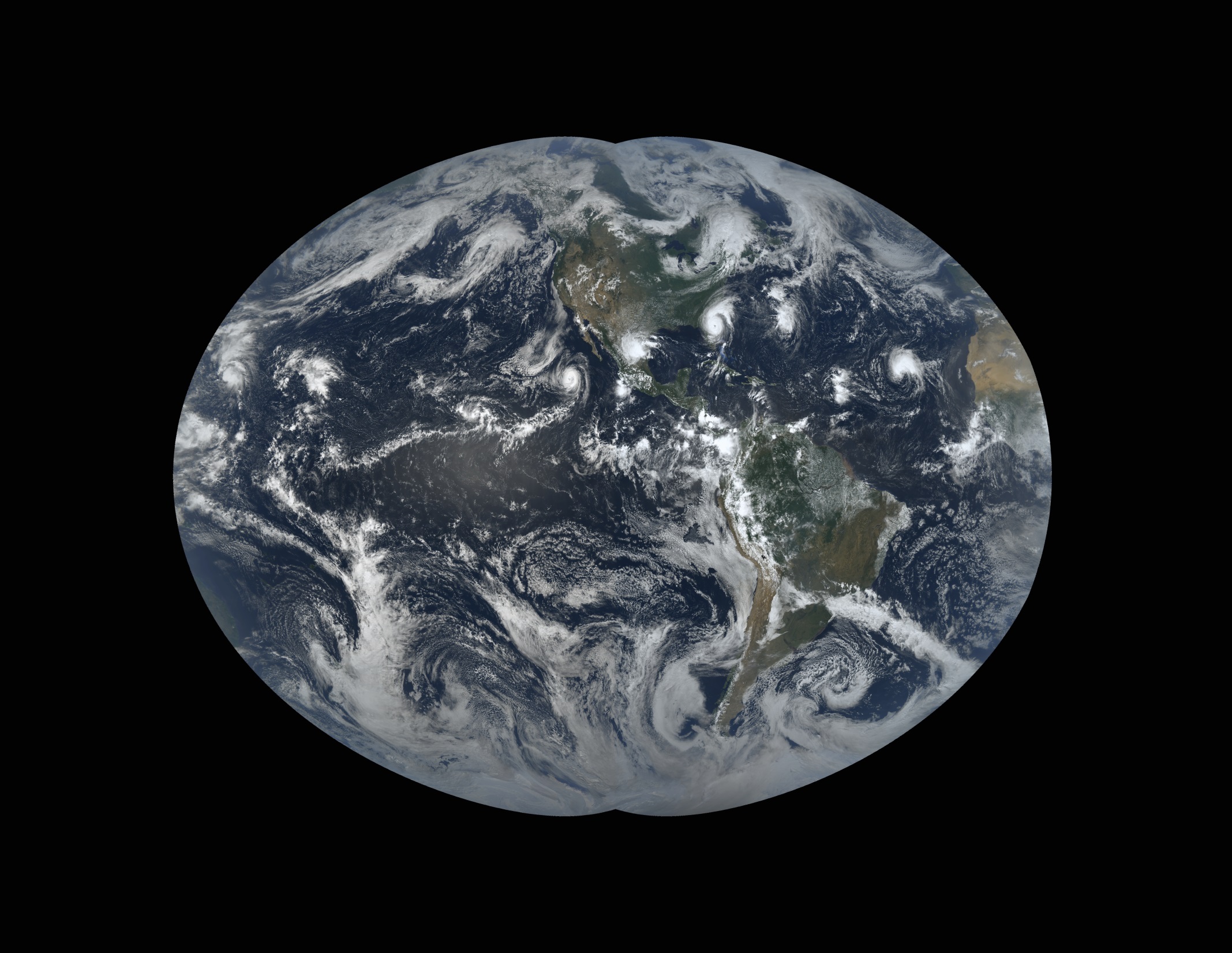 How
Stretched GOES-16 RGB images
Use amqpfind to listen for RabbitMQ messages from SDS
Starts McIDAS code (python)
Copy graphics to web
Copies AREA file to SDS
End of the day – create composite for RGB and cloud mask
amqpfind – utility to listen to RabbitMQ messages from SDS
https://www.ssec.wisc.edu/datacenter/amqpfind/
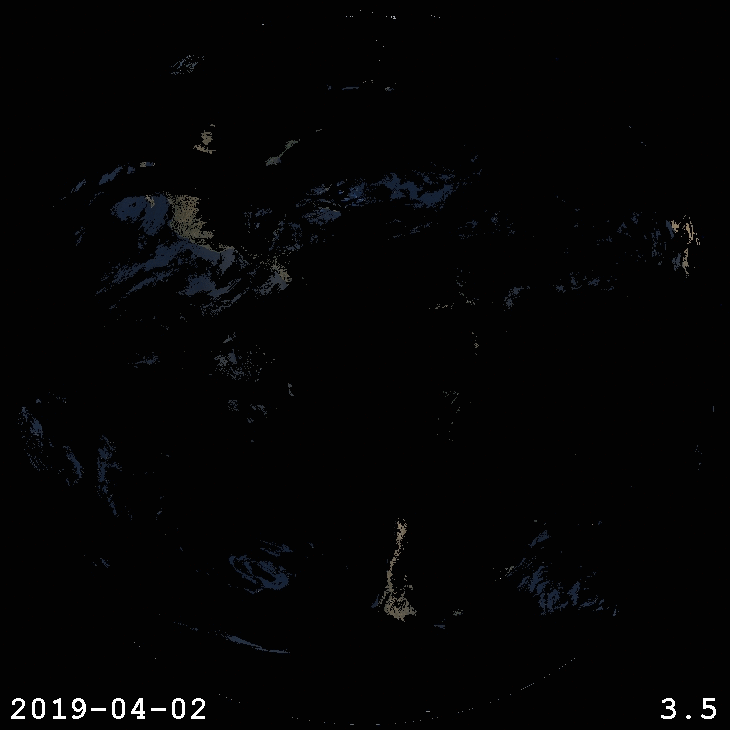 Local Noon RGB with Cloud Mask
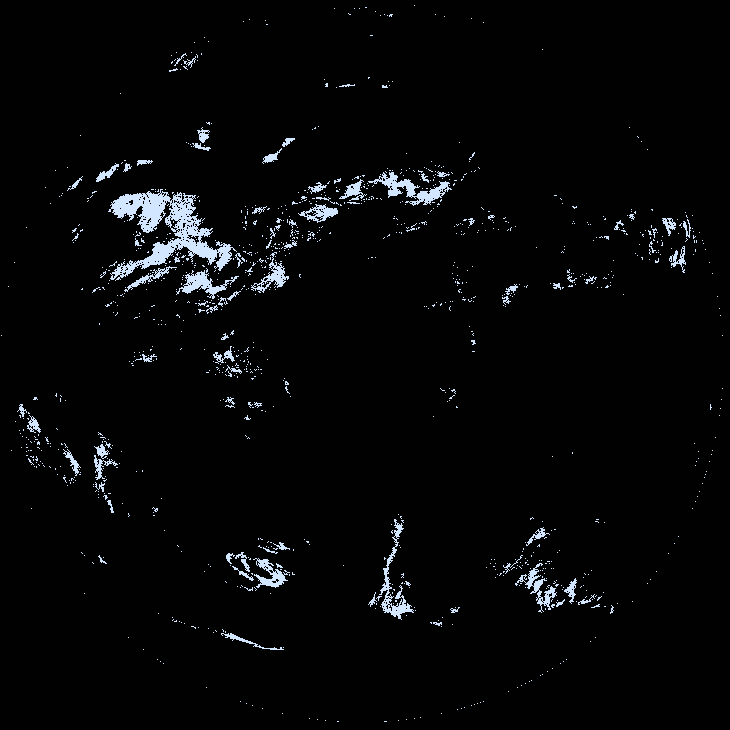 0-1
2-4
Days Old
5-8
9-16
17-32
>32
Pixel age
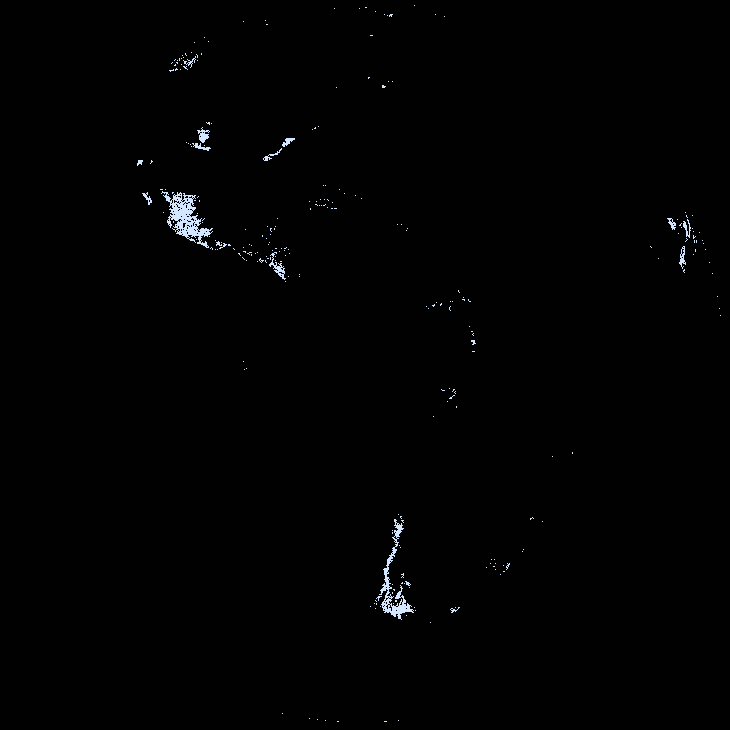 0-1
2-4
Days Old
5-8
9-16
17-32
>32
Pixel age – Land mask
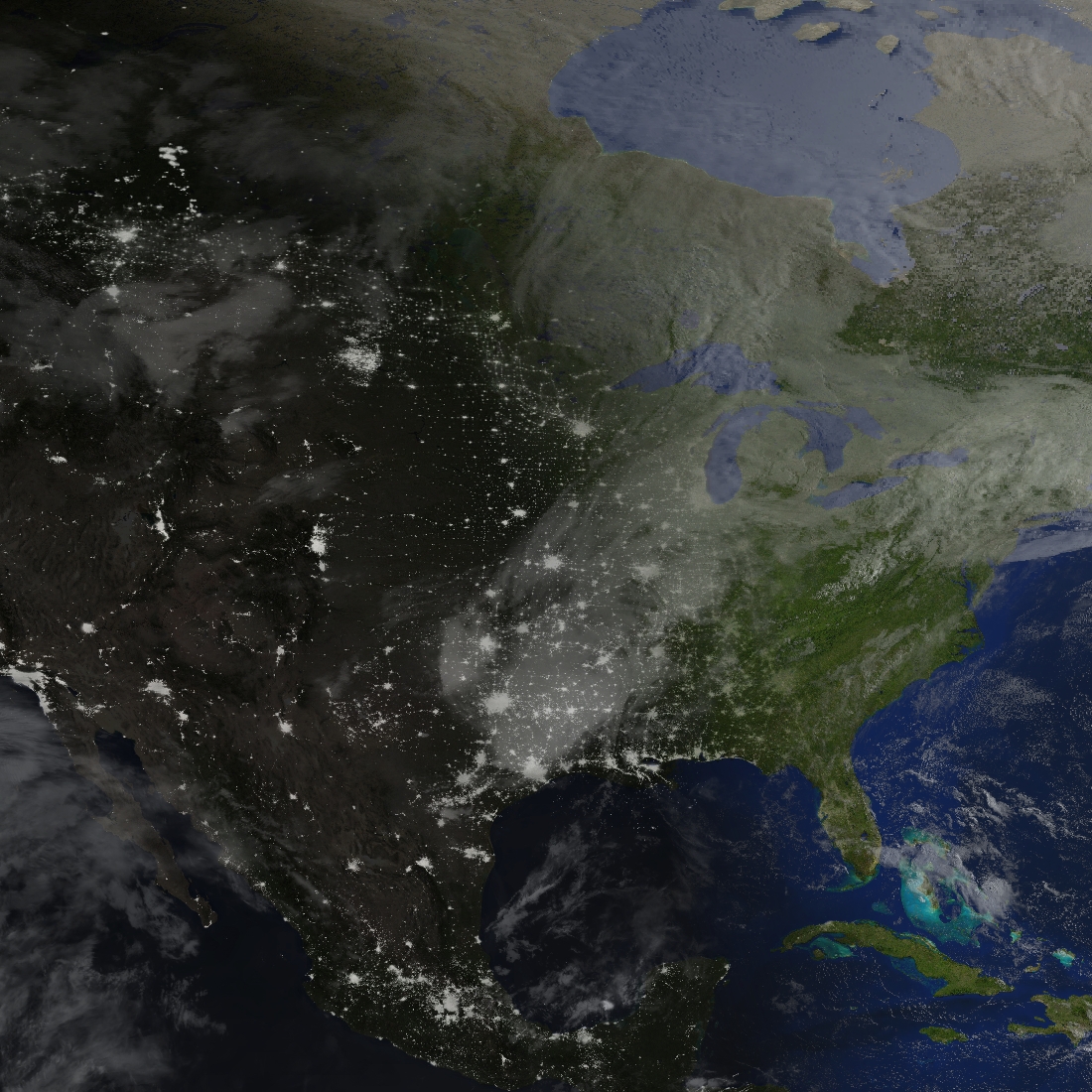